Introduction to Quantum Computing
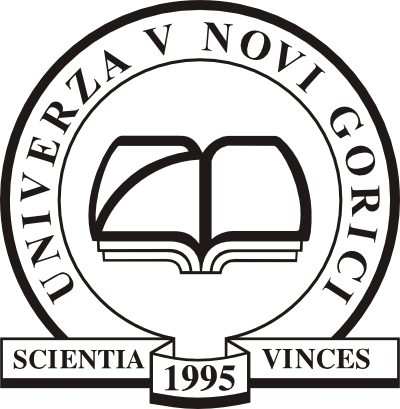 Prof. dr. Egon Pavlica
University of Nova Gorica
Outline
Michelson-Morley experiment
Two-slits experiement
Classical computer
Introduction to qubit
Two beam—splitters‘ experiment
Mathematical description of two beam-splitters‘ experiment
Tutorial on quantum computer (Qiskit)
Michelson – Morley experiment
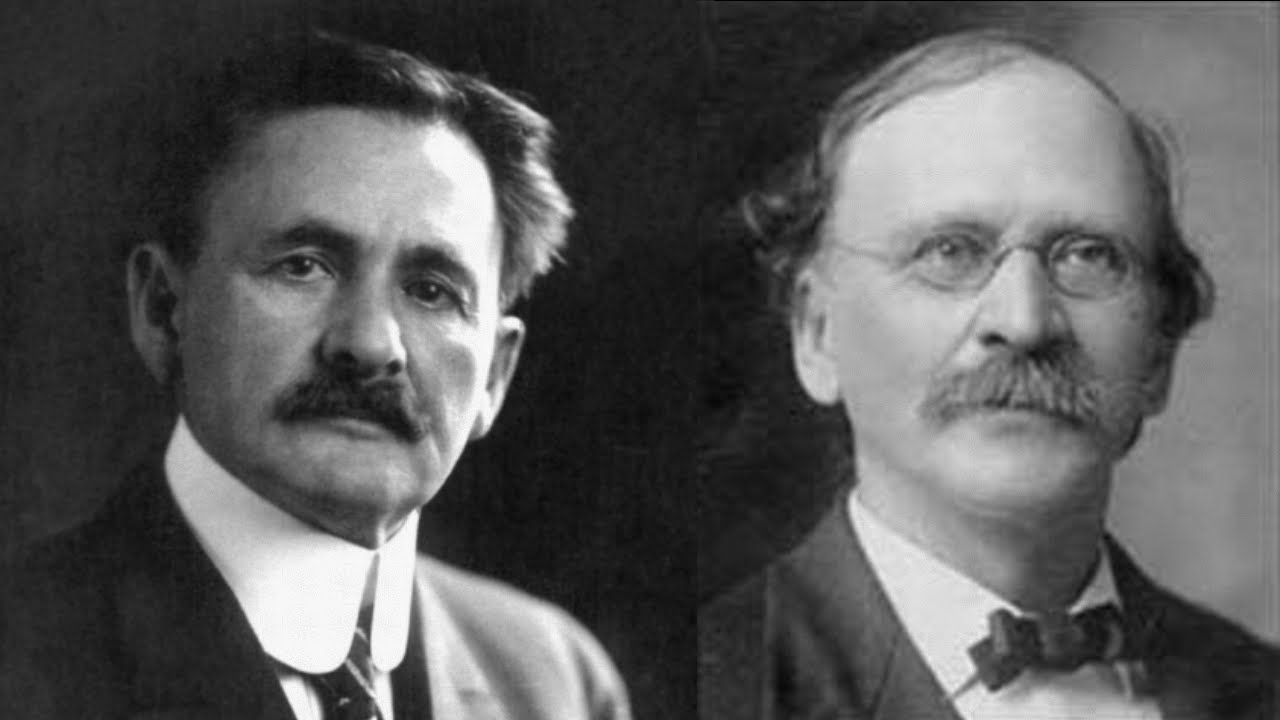 between April and July 1887
Red Laser
Semitransparent glass
Mirror
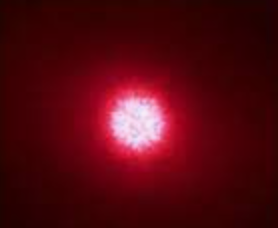 Screen
Michelson – Morley experiment
Mirror
Red Laser
Semitransparent glass
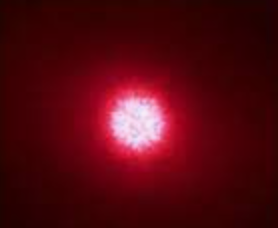 Screen
Michelson – Morley experiment
Mirror
Red Laser
Semitransparent glass
Mirror
Screen
Michelson – Morley experiment
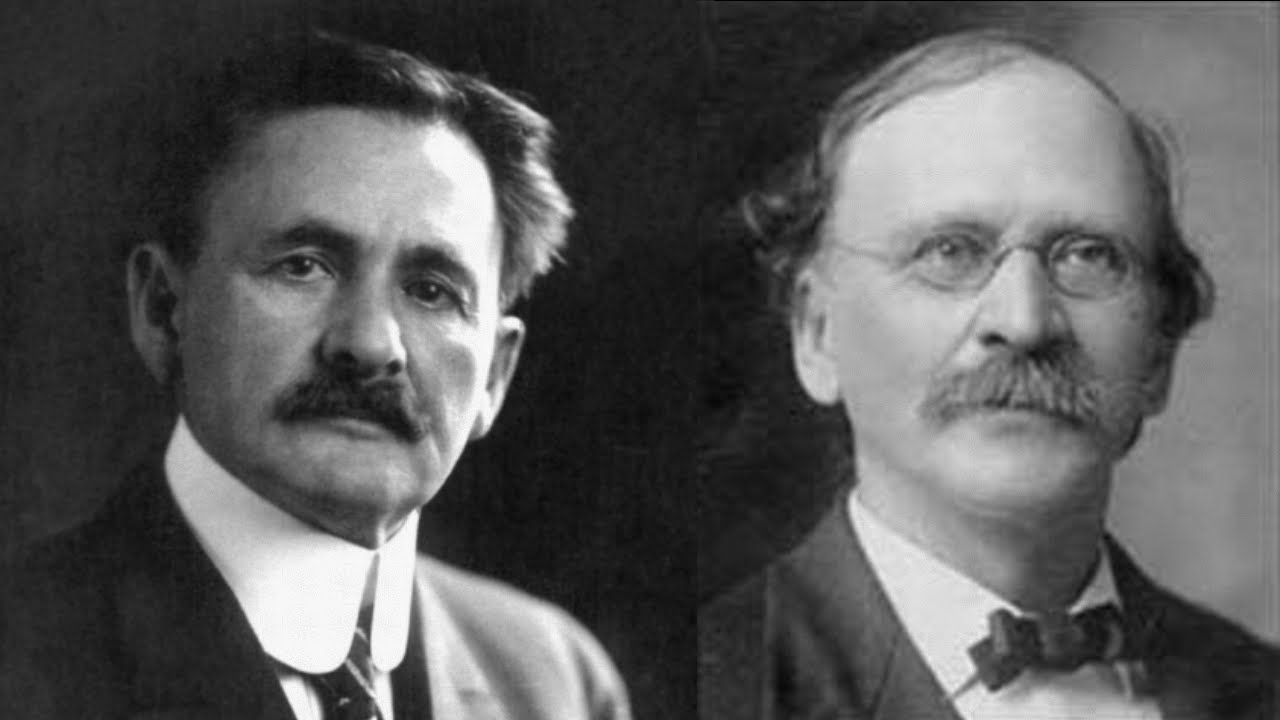 Mirror
between April and July 1887
Red Laser
Semitransparent glass
Mirror
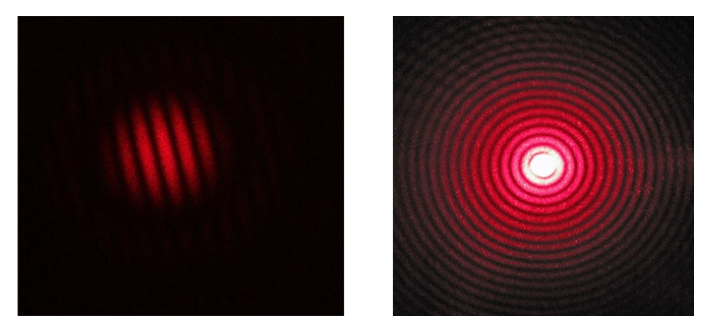 Screen
Michelson – Morley experiment
Mirror
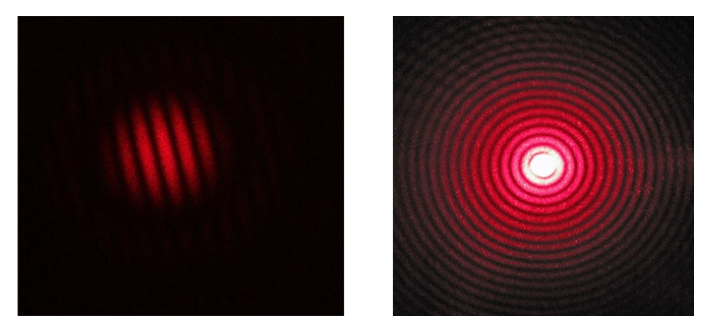 Red Laser
Semitransparent glass
Mirror
Screen
Michelson – Morley experiment
Mirror
Piece of paper
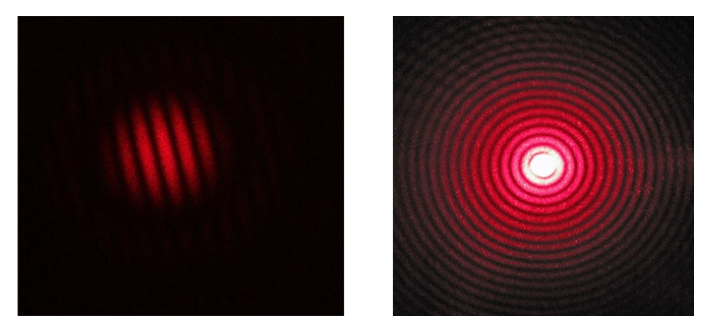 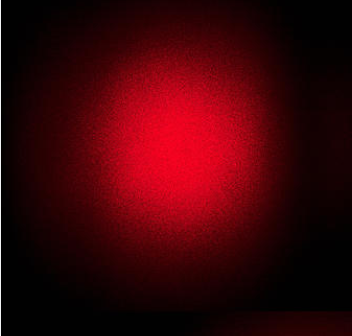 Red Laser
Semitransparent glass
Mirror
Screen
Michelson – Morley experiment
Mirror
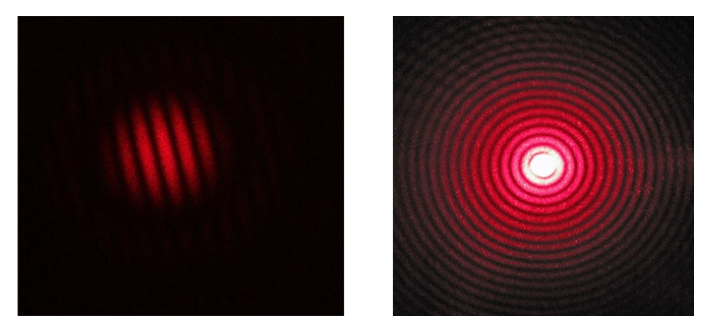 Red Laser
Semitransparent glass
Mirror
Screen
Michelson – Morley experiment
Mirror
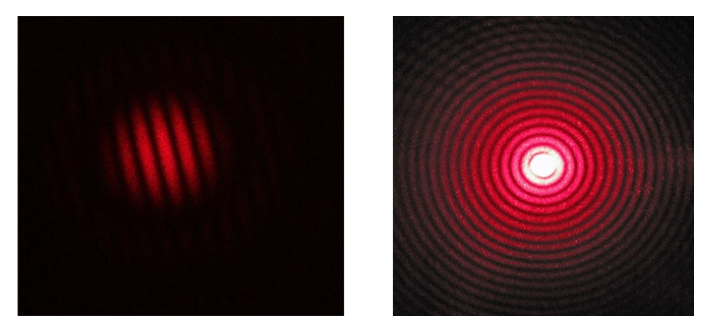 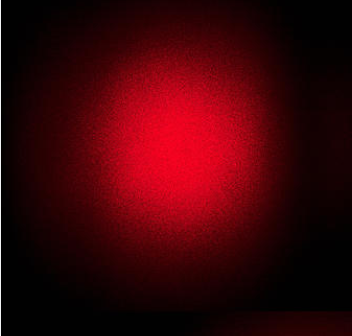 Red Laser
Semitransparent glass
Mirror
Piece of paper
Screen
Michelson – Morley experiment
Mirror
Piece of paper
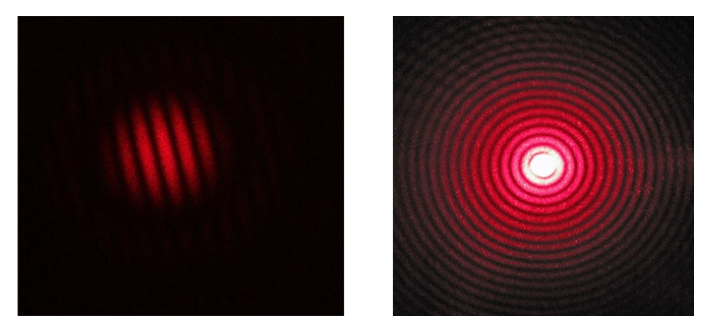 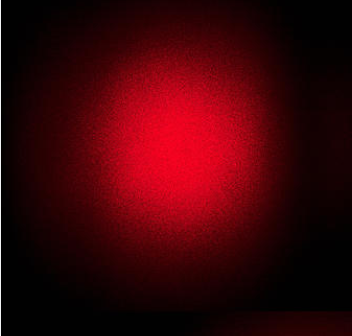 Red Laser
Semitransparent glass
Mirror
Piece of paper
Screen
Two-slits experiment setup
Two-slits experiment computer simulation
computer simulation
Two-slits experiment
Two-slits experiment with low light intensity
number of photons
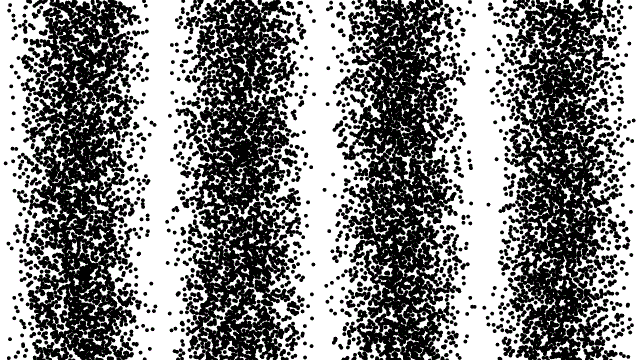 computer simulation
We don’t know where a single photon will travel!!!
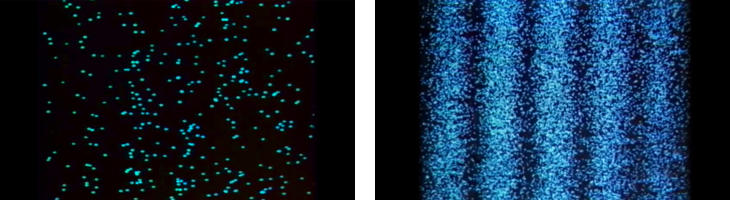 Mathematics
Photons
We don‘t know where a single photon will travel -> we know the probability 
We know where bunch of photons will travel – interference pattern
Single photon knows where to go
Photons interfere with each-other
Photon obeys quantum mechanics
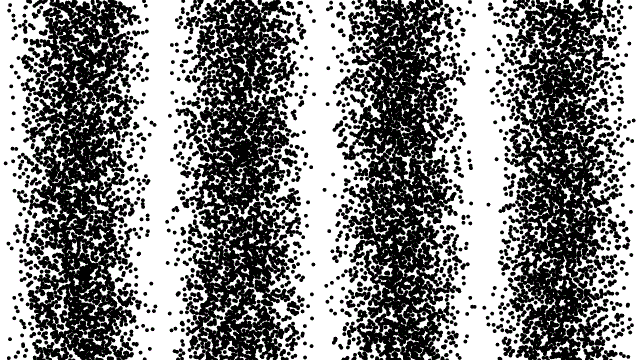 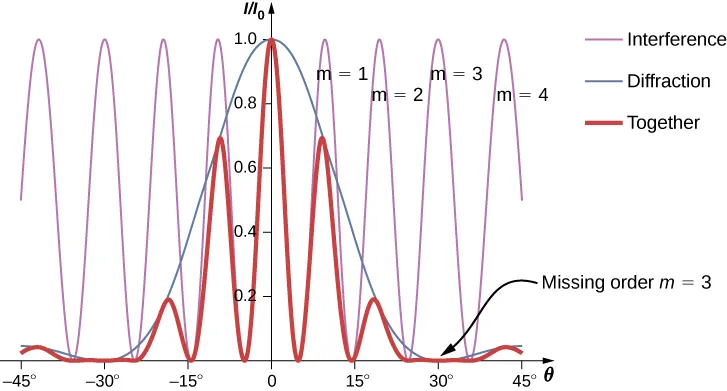 Michelson – Morley experiment
Mirror
Piece of paper
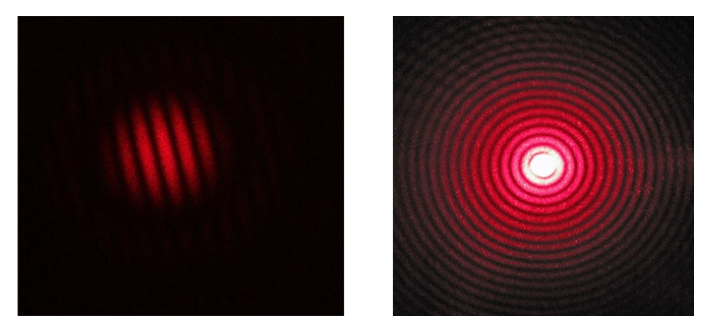 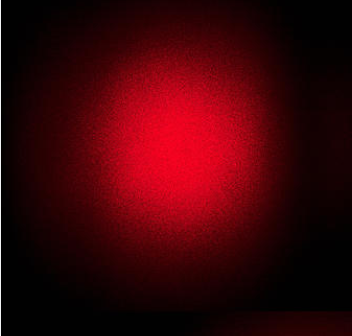 Red Laser
Semitransparent glass
Mirror
Piece of paper
Screen
A Simple quantum computer
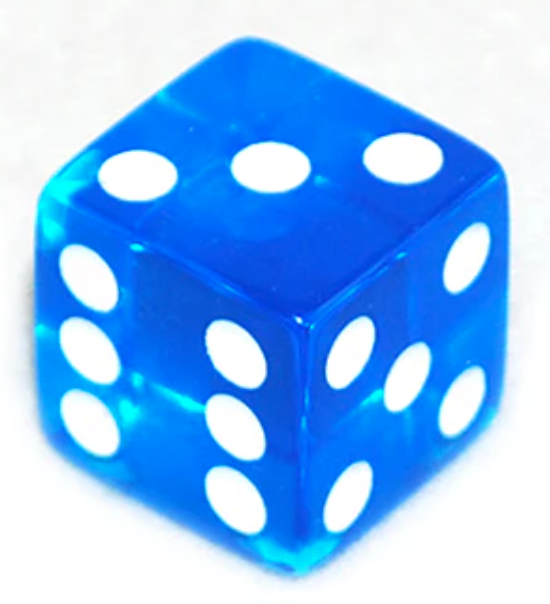 Task: generator of random numbers
“Quantum dice”
Slits
Single photon detector
Number “1”
Single photon detector
Single photon detector
Single photon detector
Single photon source
Number “2”
Number “3”
Number “6”
Basic blocks of quantum computer
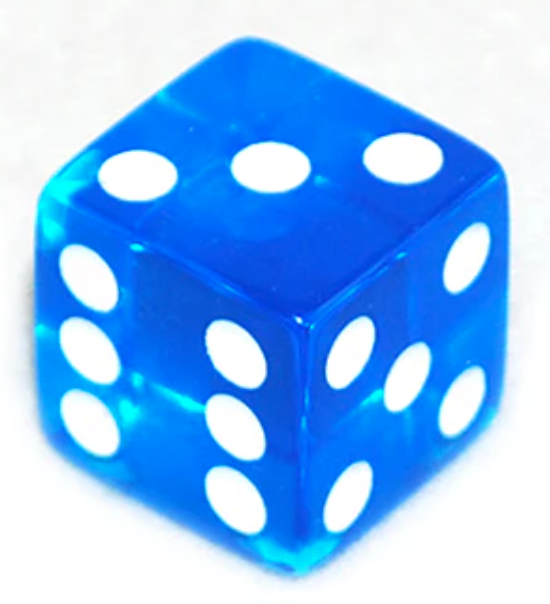 Slits
Single photon detector
Number “1”
Single photon detector
Single photon detector
Single photon detector
Single photon source
Number “2”
Number “3”
Number “6”
GATE
SOURCE
MEASUREMENT
Classical computers
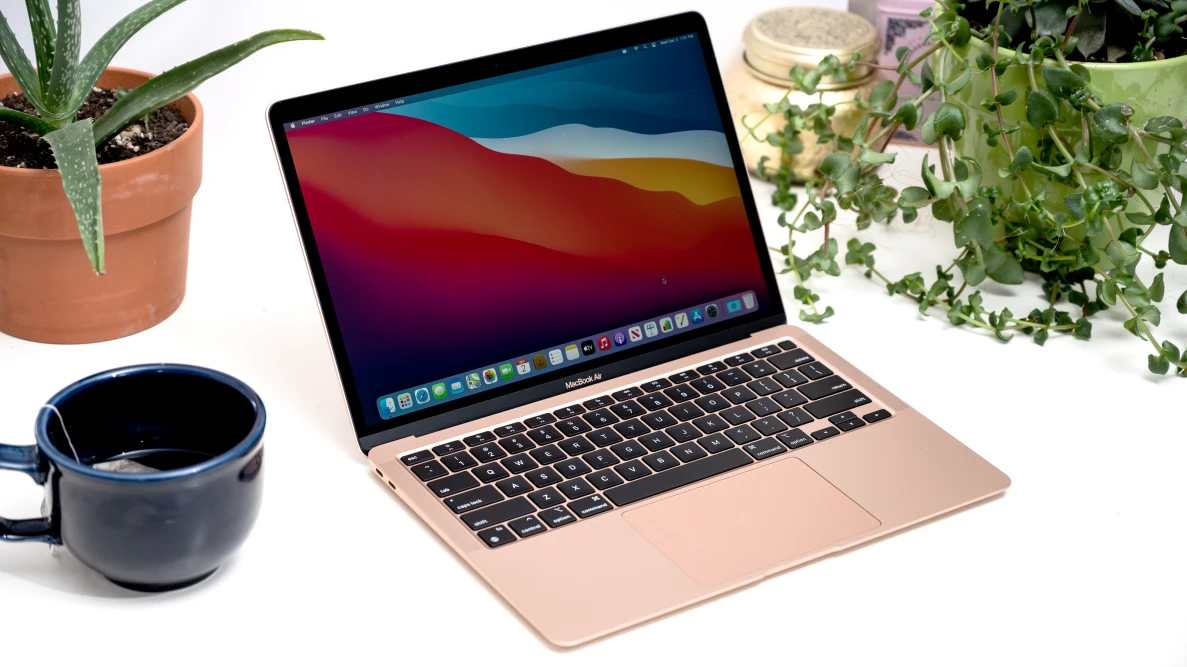 Classical computation is about 0 and 1
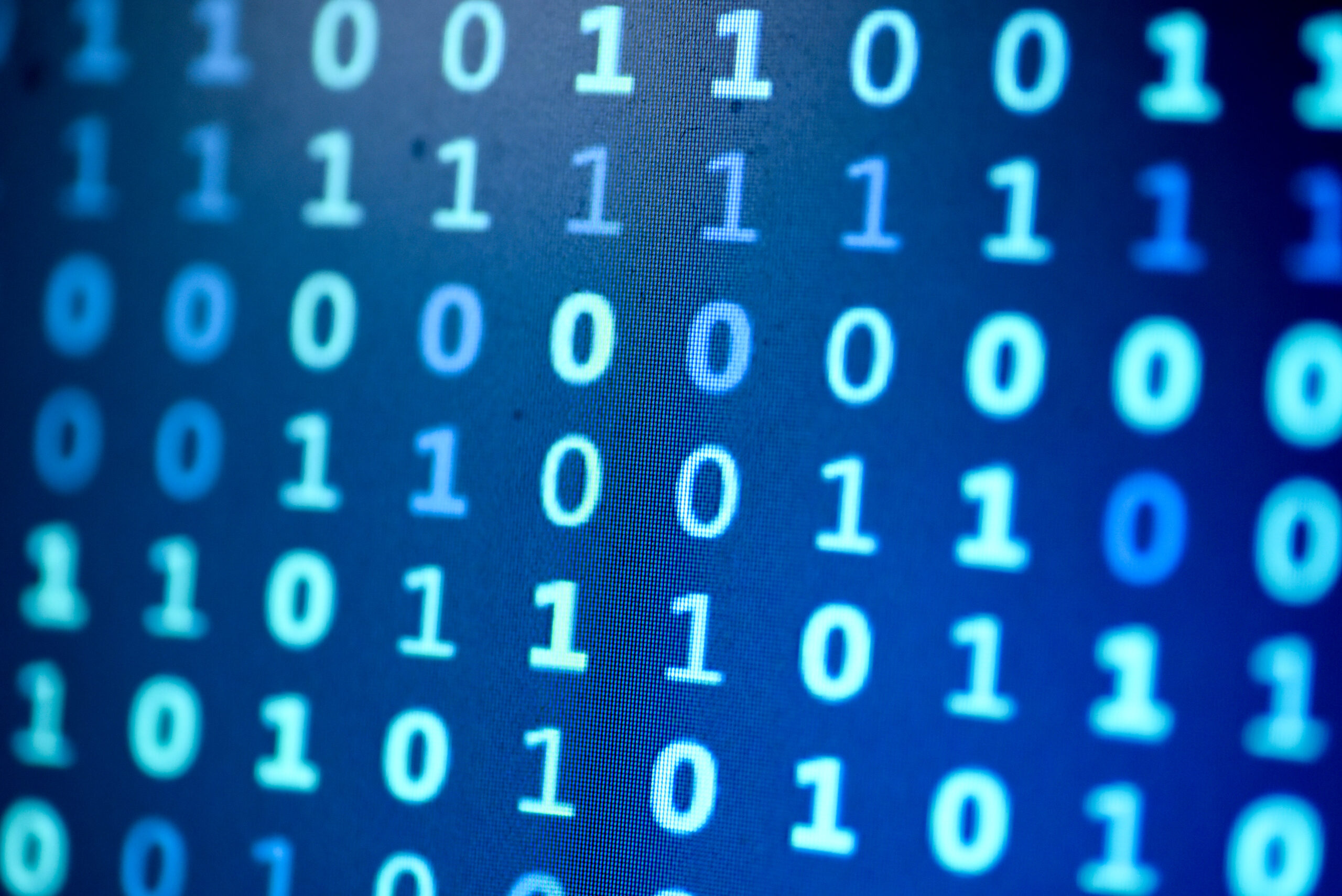 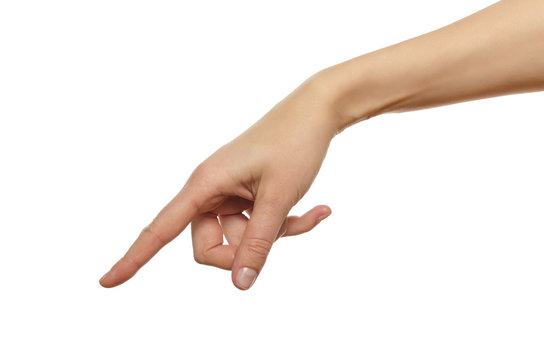 Classical computer – a box of switches
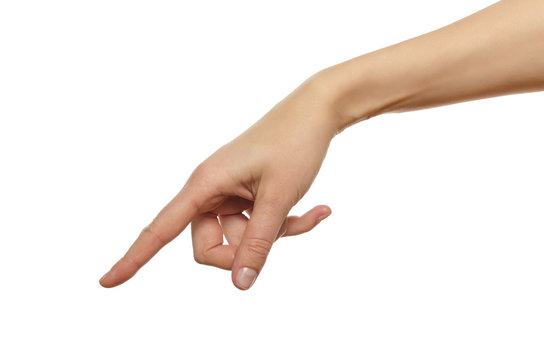 Switch in computer is realized by a transistor
A modern CPU has billions of transistors: e.g. Apple M2 Max - 67 billion transistors
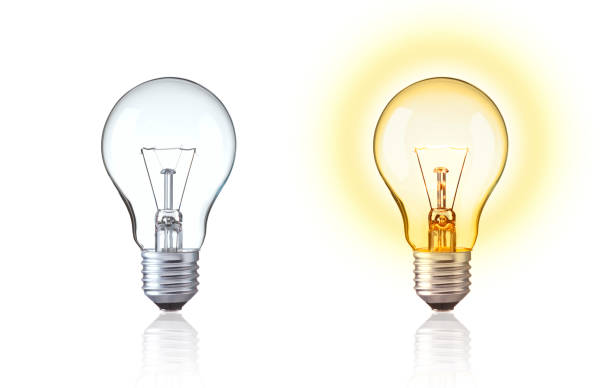 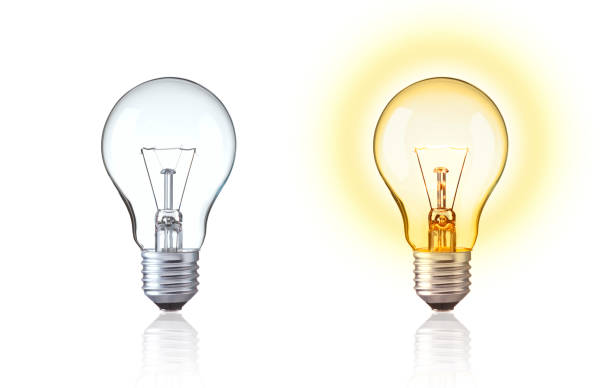 “zero state”
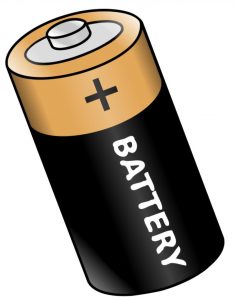 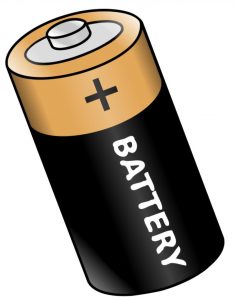 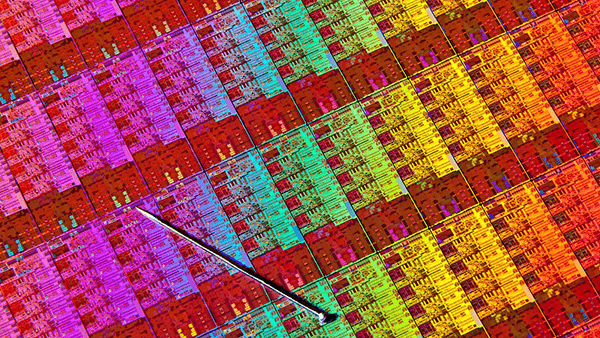 “one state”
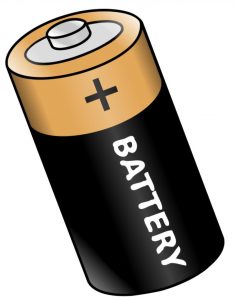 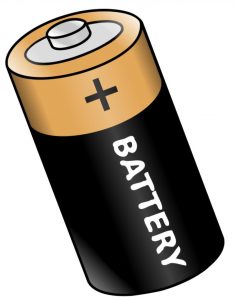 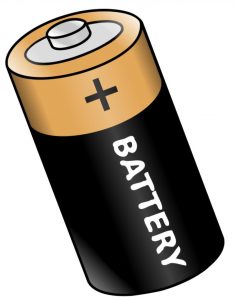 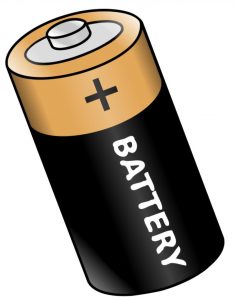 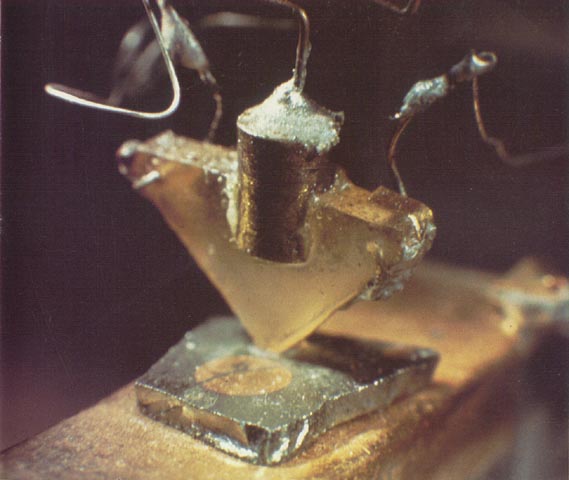 Transistor – electronic switch
metal
Semiconducting material enabled minituarzation of electric switches
insulator
semiconductor
J. Bardeen, W. Brattain 1947
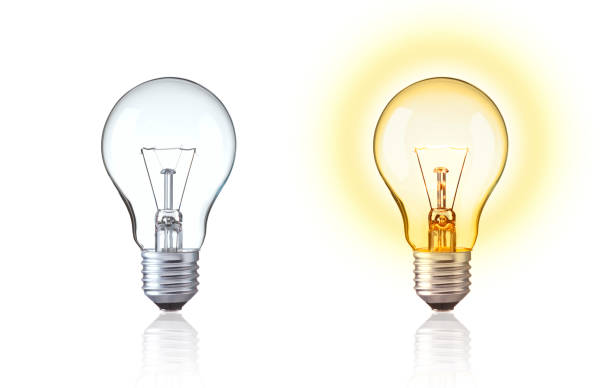 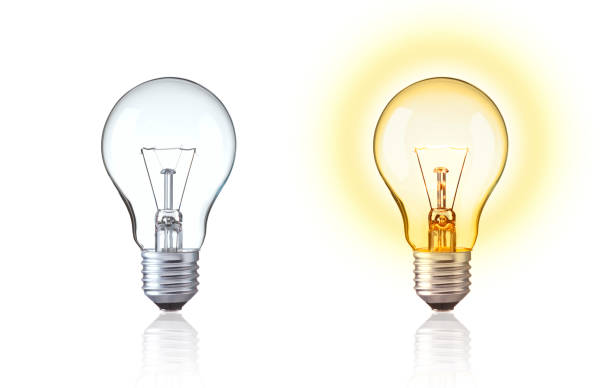 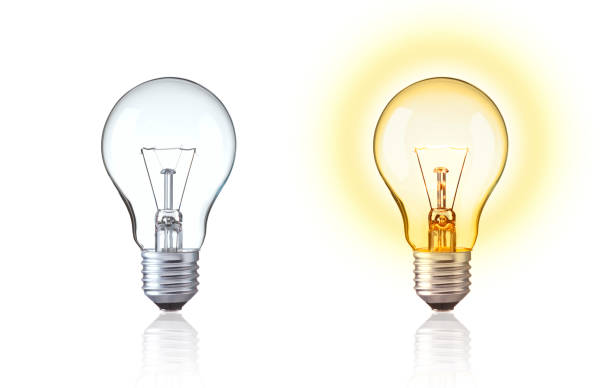 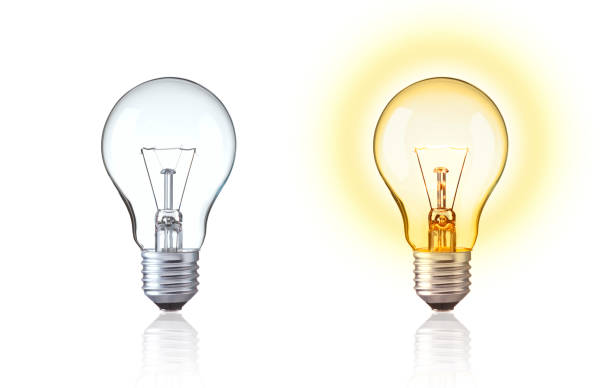 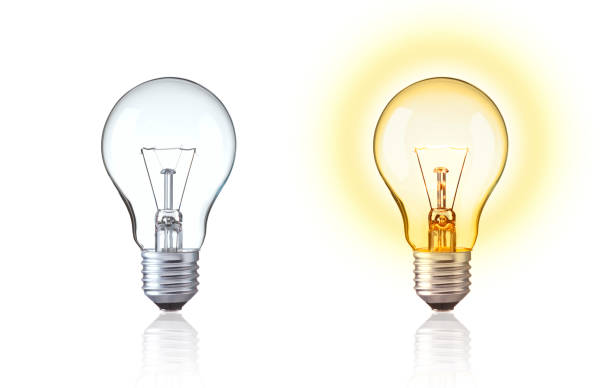 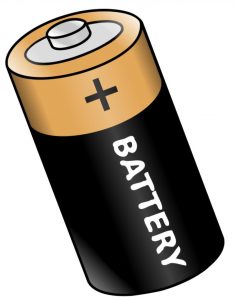 Minituarization reduced insulator thickness to 2 -5 nm in 2024.
Still number of electrons is large
as a result the quantum phenomena averages out
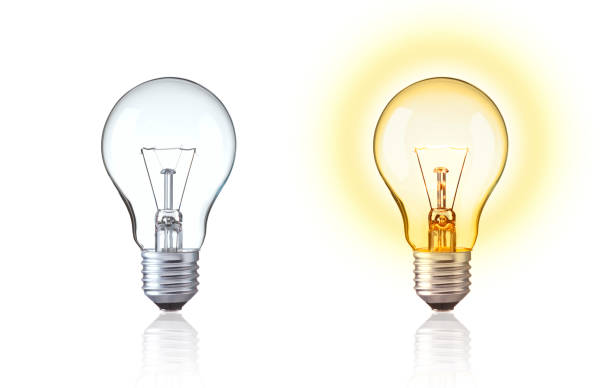 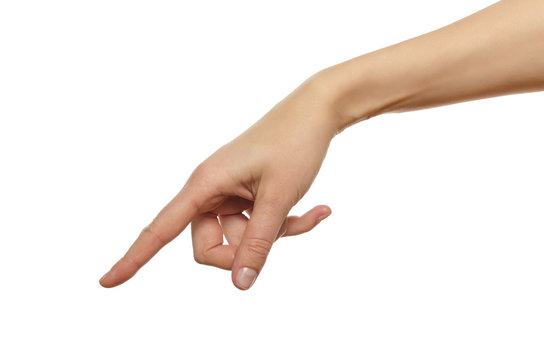 Quantum state
Classical state
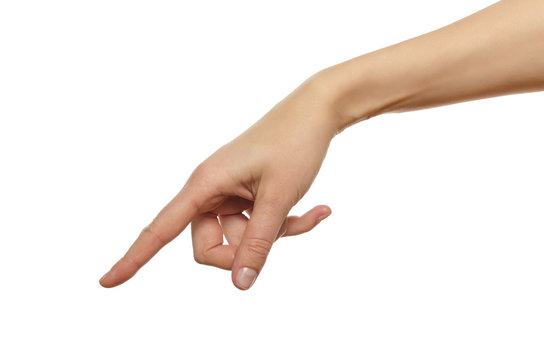 Semiconductor can be conducting or non-conducting
semiconductor can hold the information of „0“ or “1“.
Single photon can hold the information
Single photon hold more than just „0“ or „1“
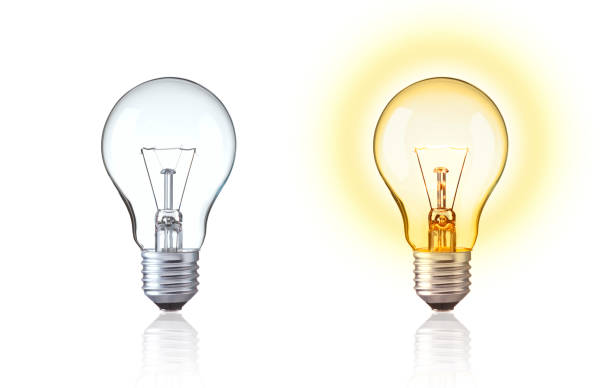 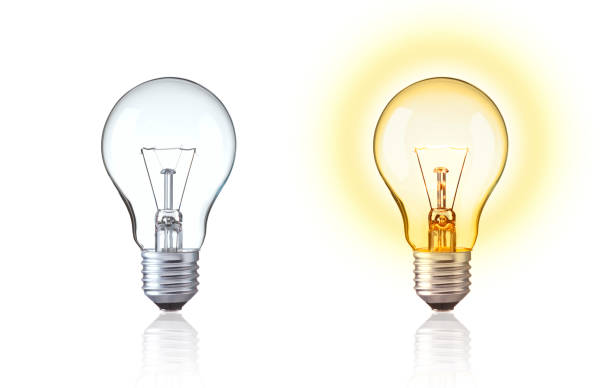 “zero state”
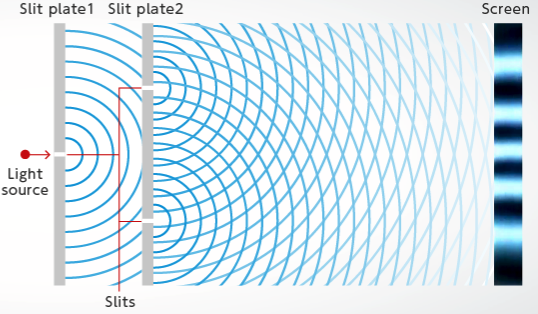 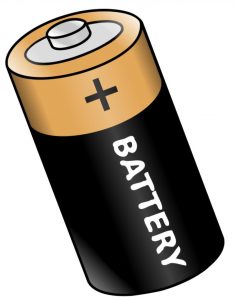 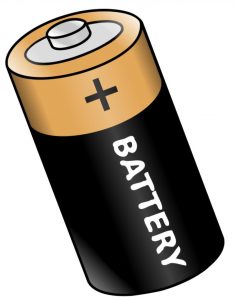 “one state”
Introduction of quantum bit - qubit
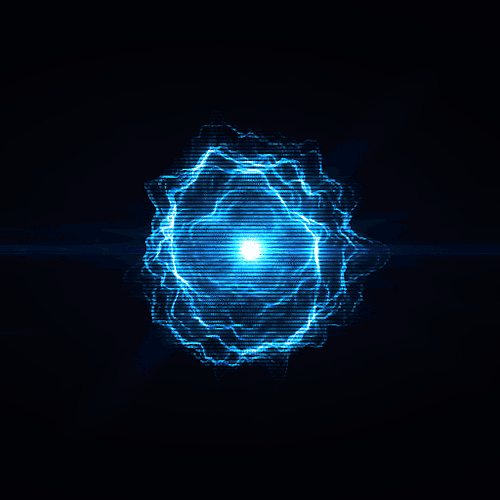 Classical vs Quantum bit
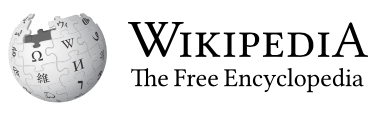 QuBIT systems
Michelson – Morley experiment
Mirror
Piece of paper
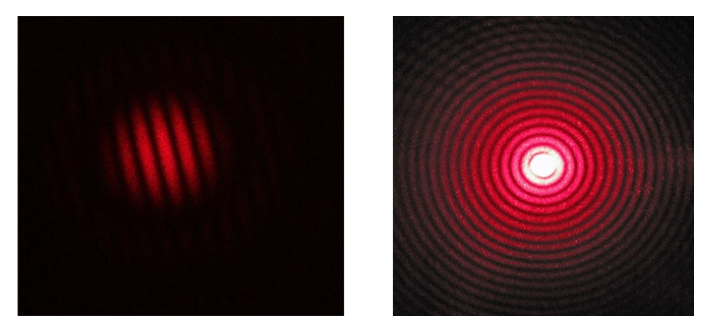 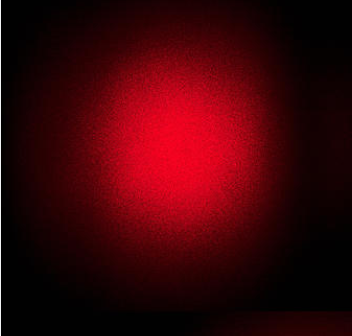 Red Laser
Semitransparent glass
Mirror
Piece of paper
Screen
Mach-Zehnder interferometer
Detector
Semitransparent glass
Mirror
Detector
Red Laser
Semitransparent glass
Mirror
MEASUREMENT
SOURCE
GATE
Detector
Semitransparent glass
Mirror
Detector
Red Laser
Semitransparent glass
Mirror
Detector
Semitransparent glass
Mirror
Detector
Red Laser
Semitransparent glass
Mirror
Red Laser
Mathematical description
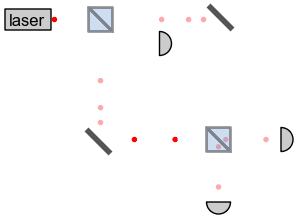 Red Laser
Mach-Zehnder interferometer
Detector
Semitransparent glass
Mirror
Detector
Red Laser
Semitransparent glass
Mirror
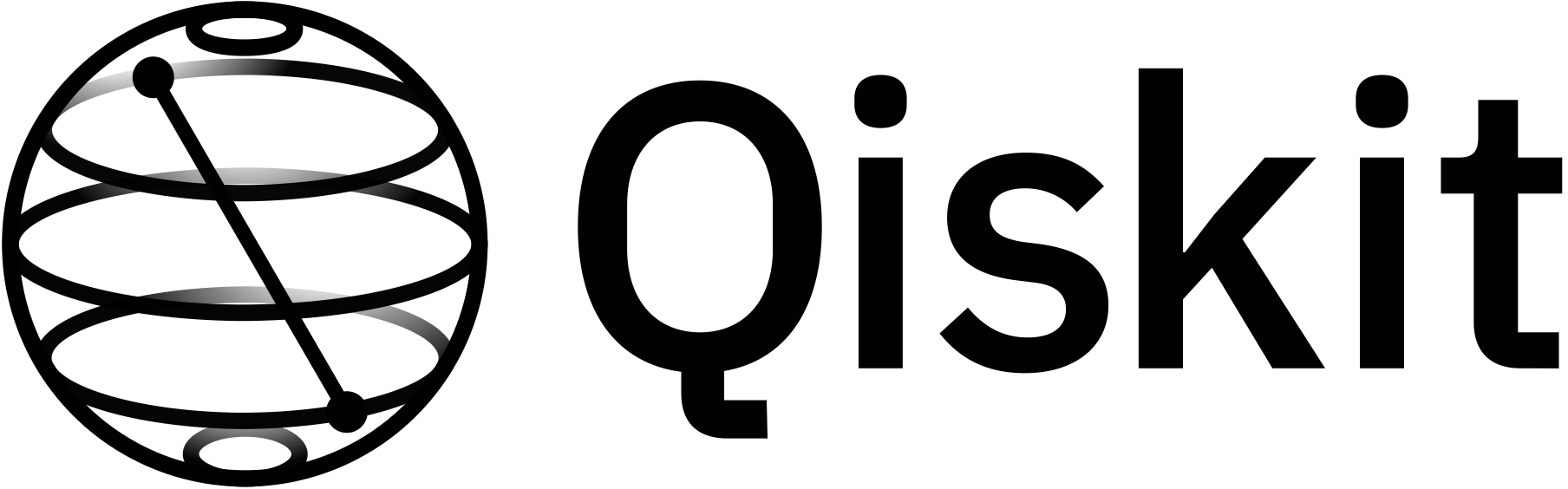 1. Create an account:
https://quantum-computing.ibm.com
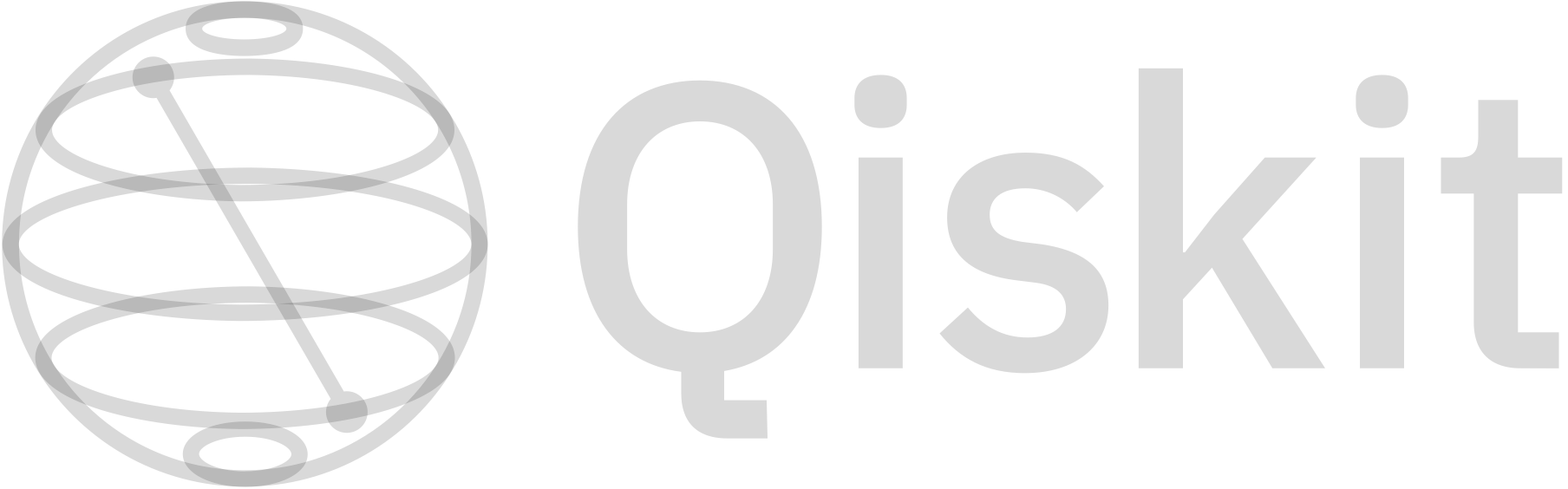 1. Create an account:
https://quantum-computing.ibm.com

2. Launch IBM Quantum Composer
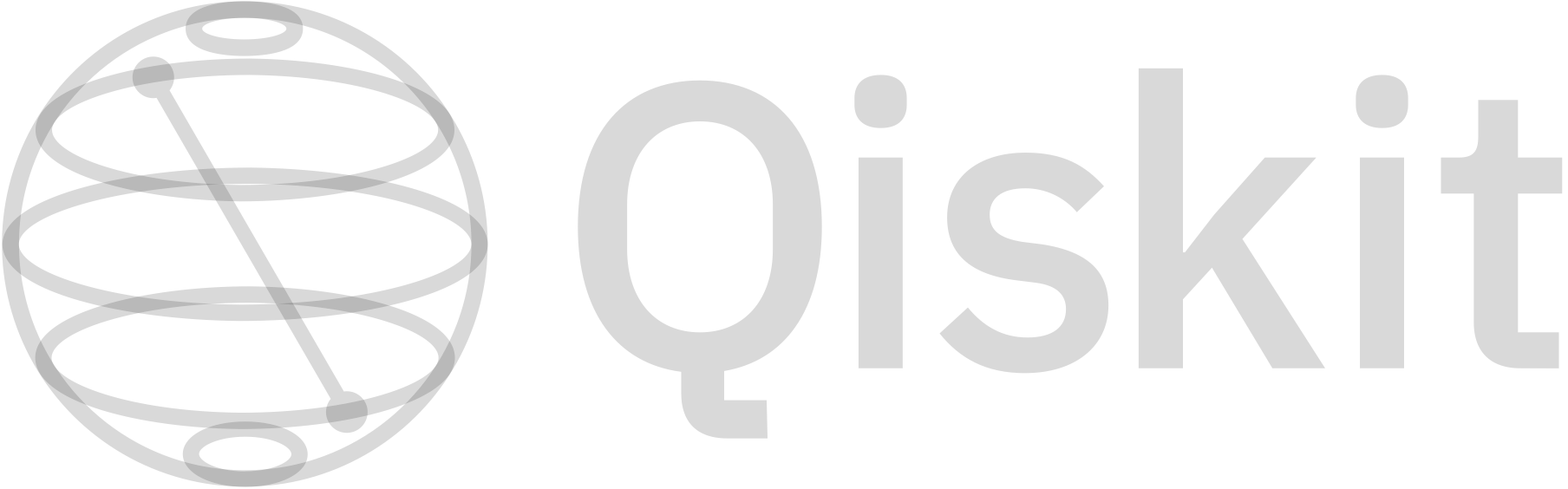 1. Create an account:
https://quantum-computing.ibm.com

2. Launch IBM Quantum Composer

3. Modify to have one, two or three qubits -> study the changes
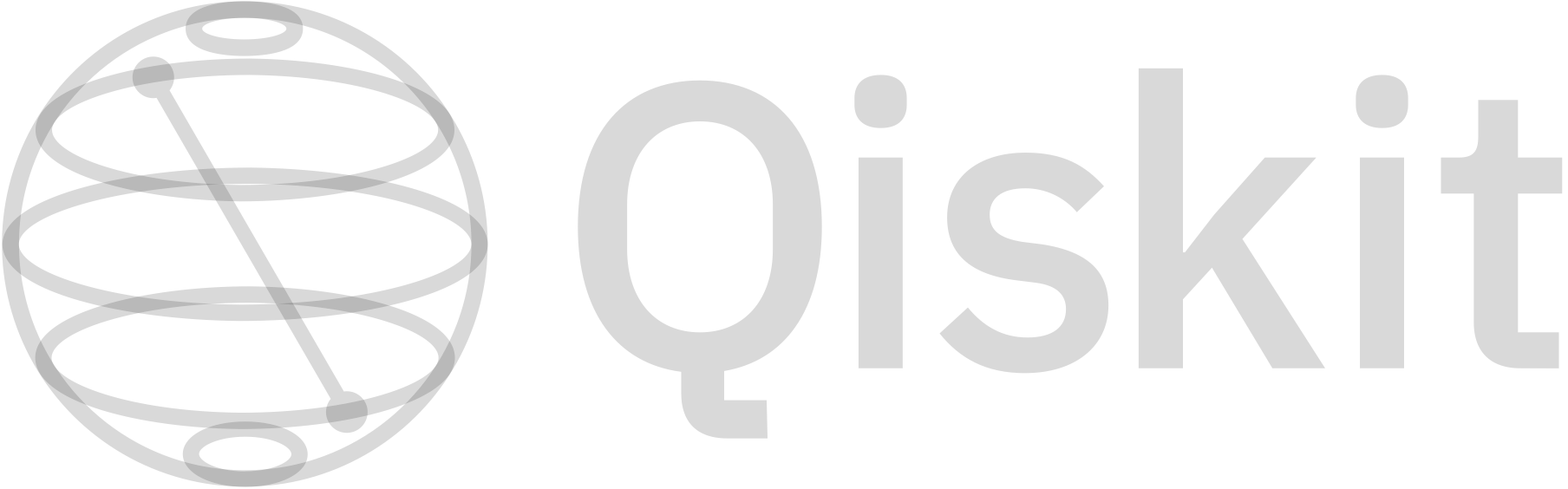 Setup Beam-splitter gate
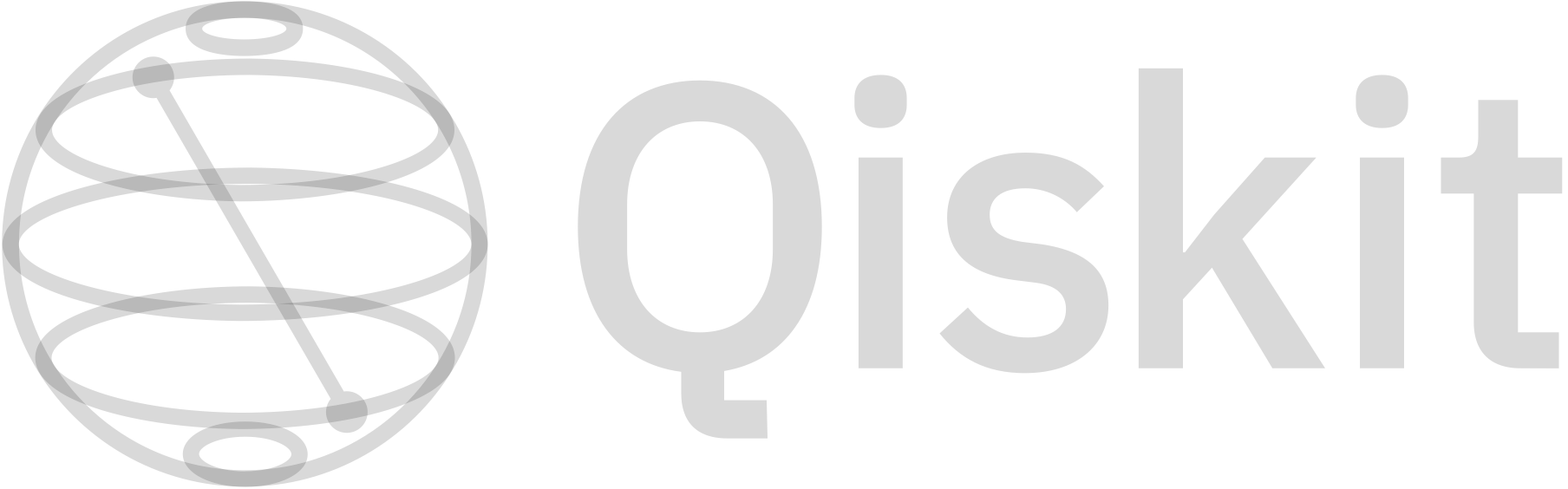 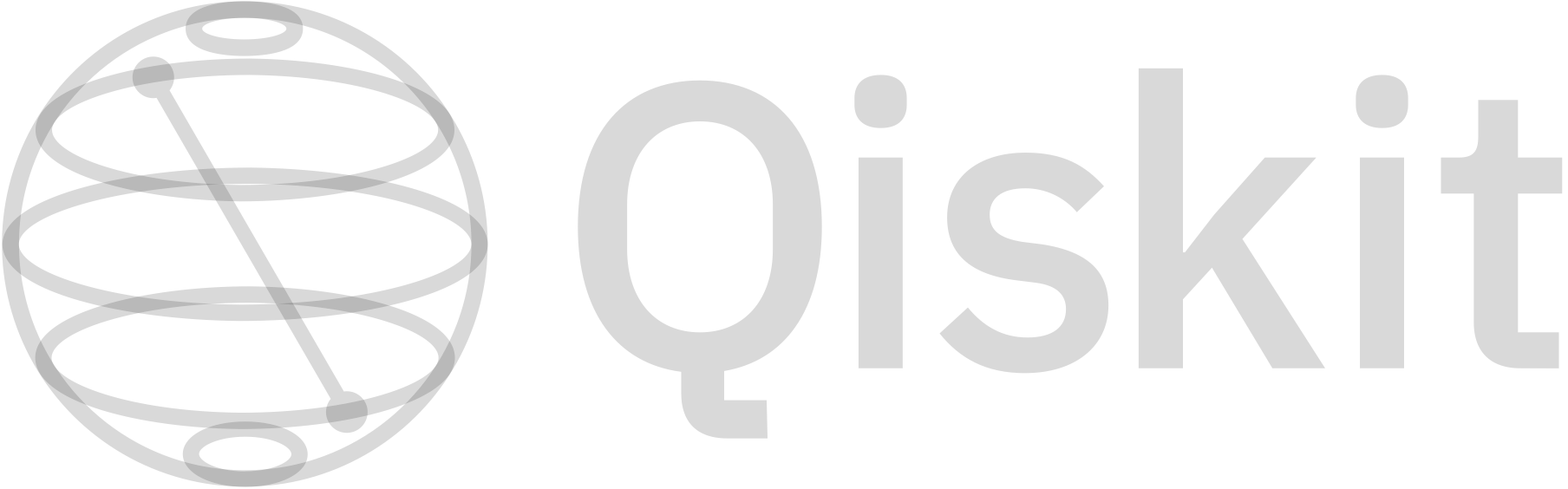 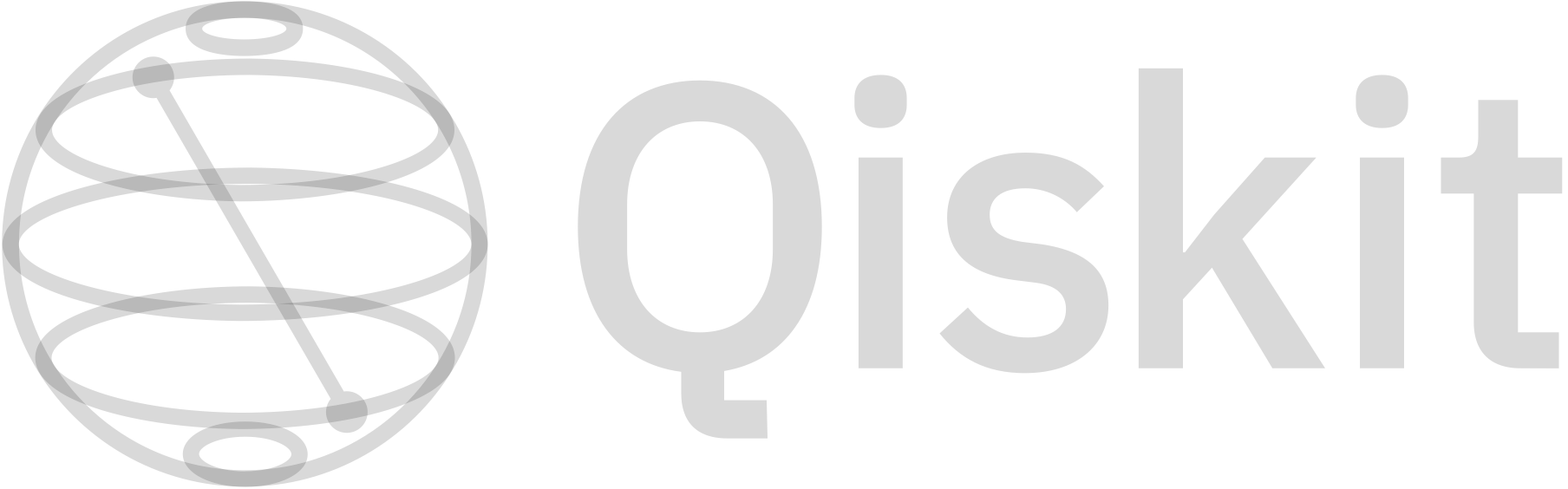 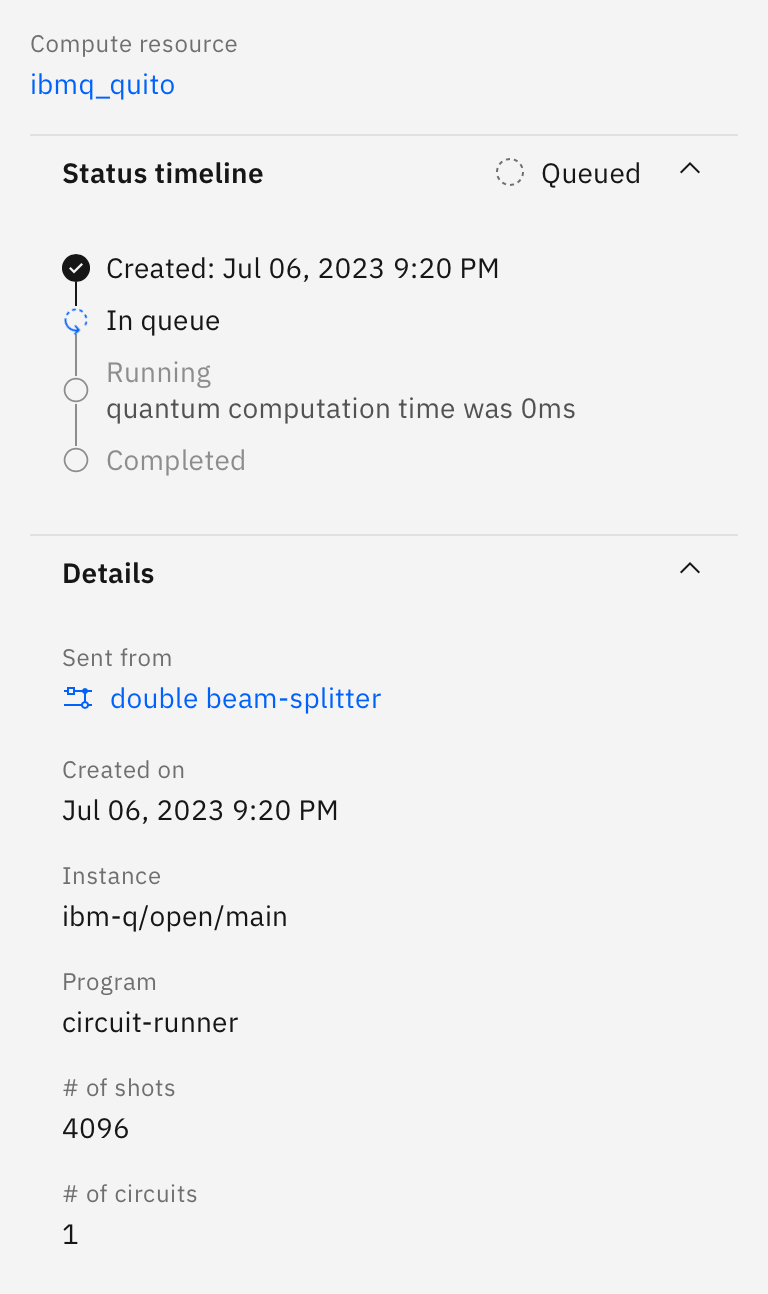 Add a measure and run the quantum program!
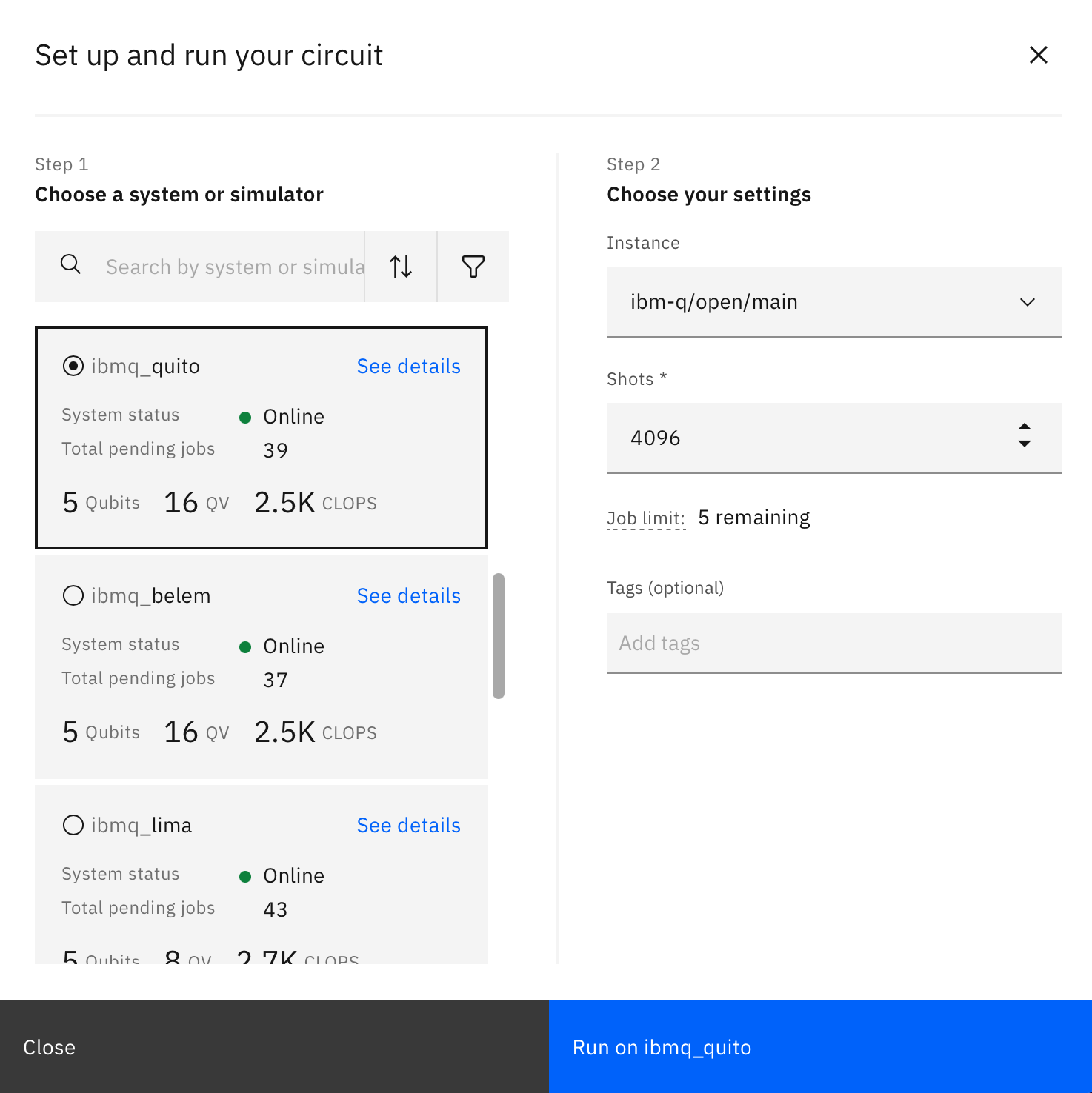 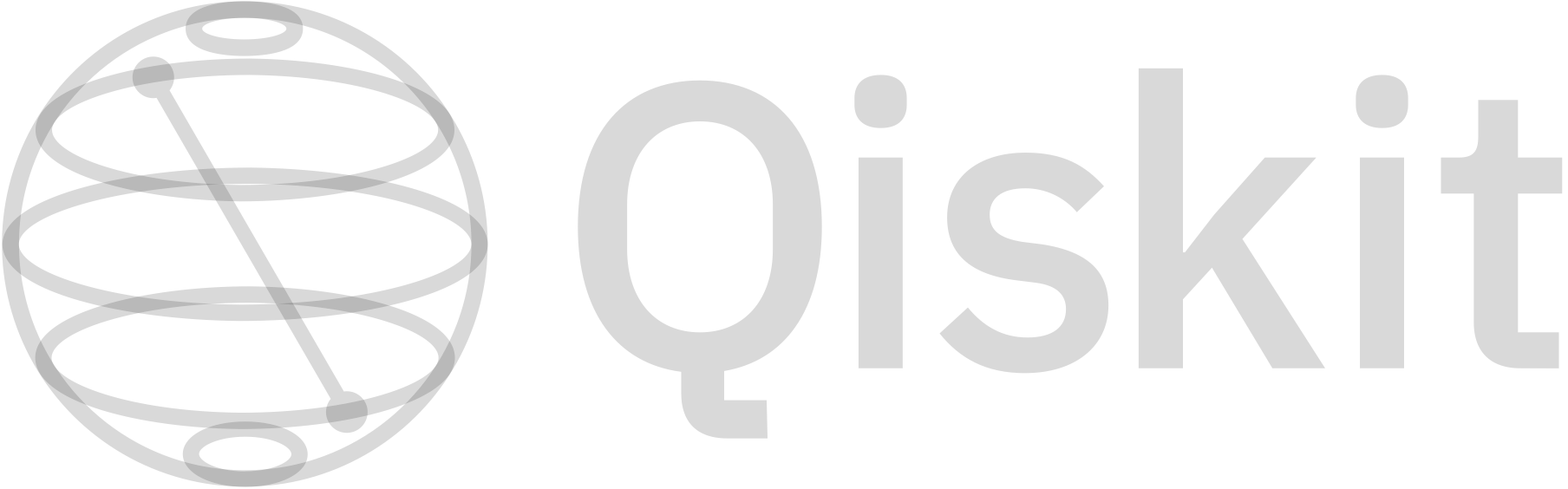 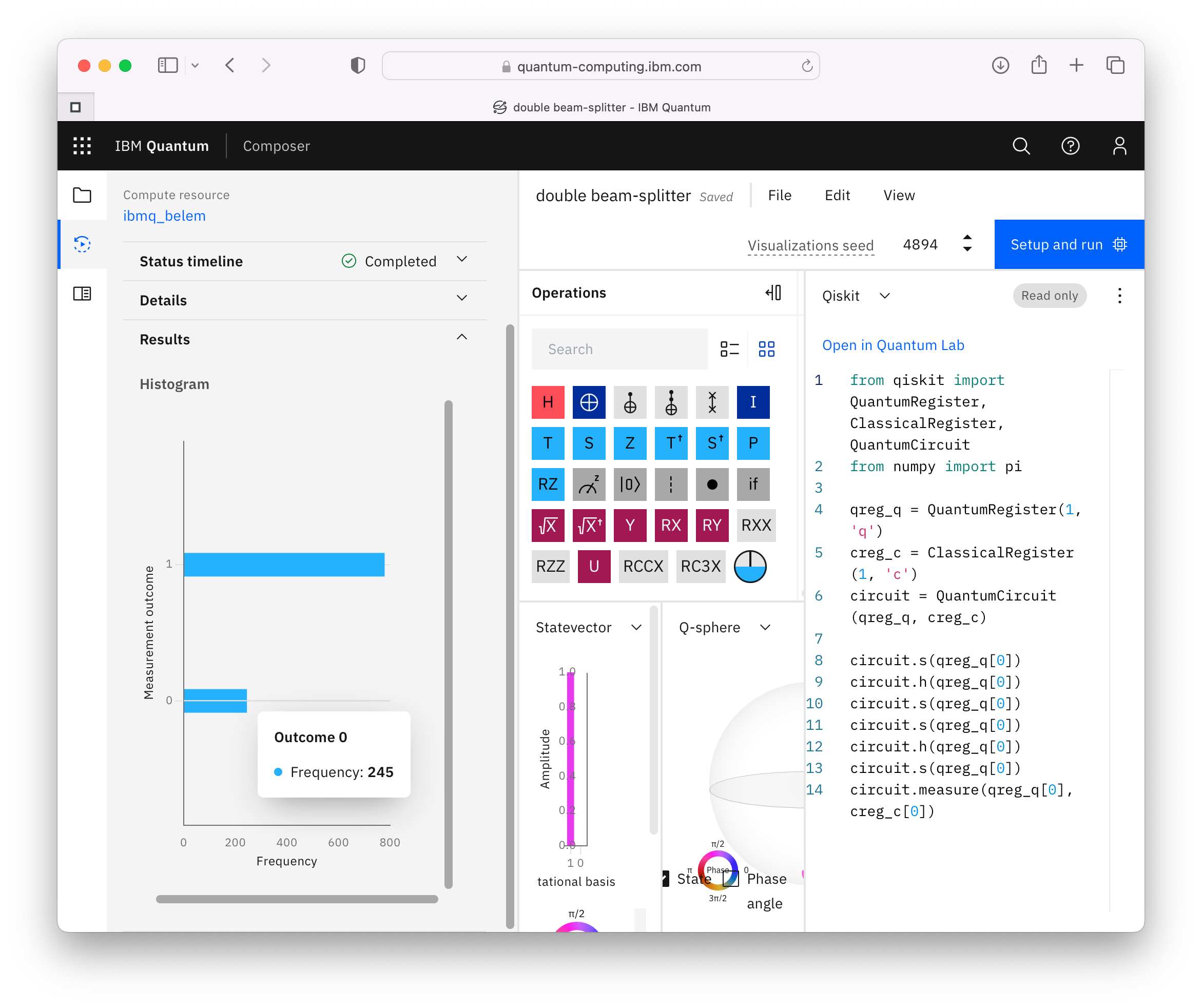 Check the number of |0> and |1>

Note: Real quantum computers have also errors!
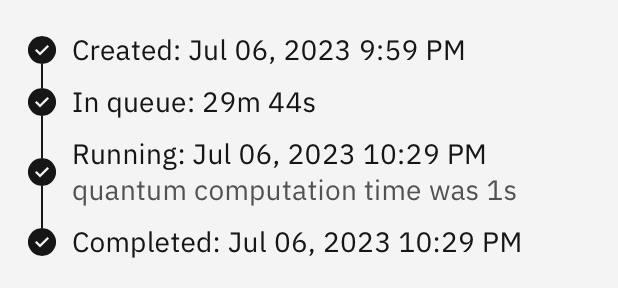 Want more? Take the red pill ;)
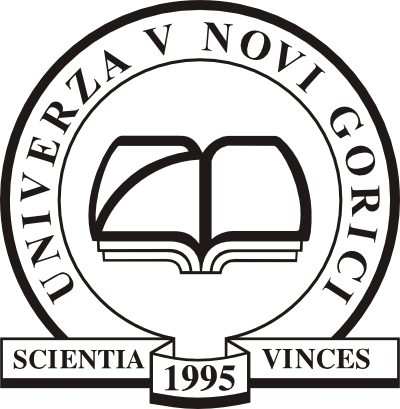 Egon Pavlica  (mailto:egon.pavlica@ung.si)